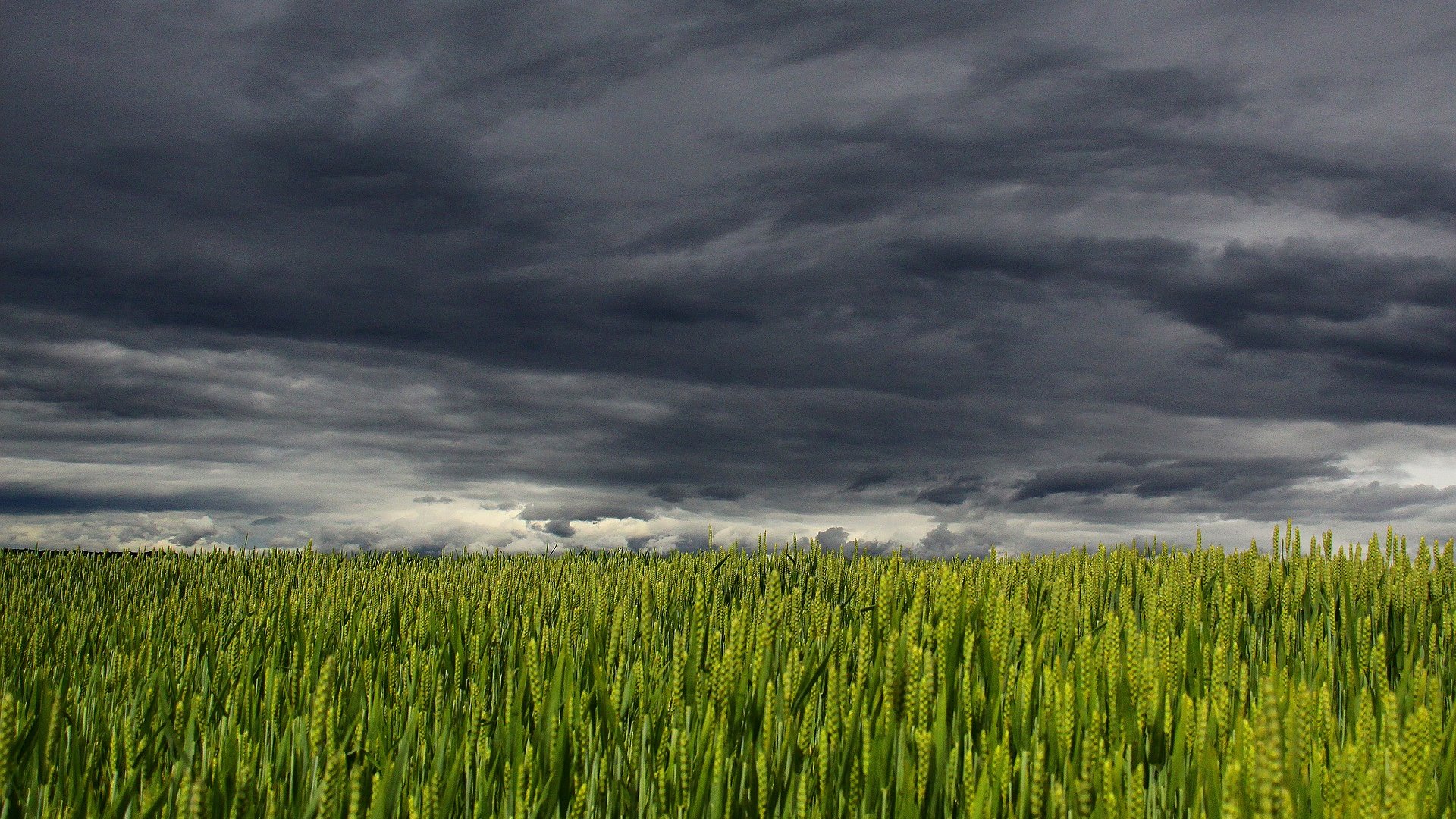 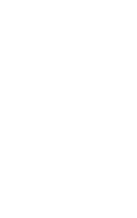 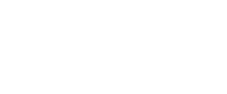 CARACTERISATION DE L’EXACTITUDE DE TROIS ANALYSEURS DE N2O ATMOSPHERIQUE
Vers la validation de méthode
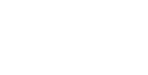 Adeline AYZAC – INRA Centre Val de Loire – UR Sols
Journées qualité du département EA - 26-27 / 11 / 2015
CONTEXTE
L’Unité de Recherche en Science du sol (Orléans) …
	 étudie les interactions entre les propriétés physiques 	des sols et leurs fonctionnements hydriques et 	biogéochimiques. 
	 A l’interface sol-atmosphère, elle conduit des 	recherches relatives aux mécanismes de production et 	de 	libération du gaz à effet de serre N2O (protoxyde 	d’azote) par les sols agricoles.
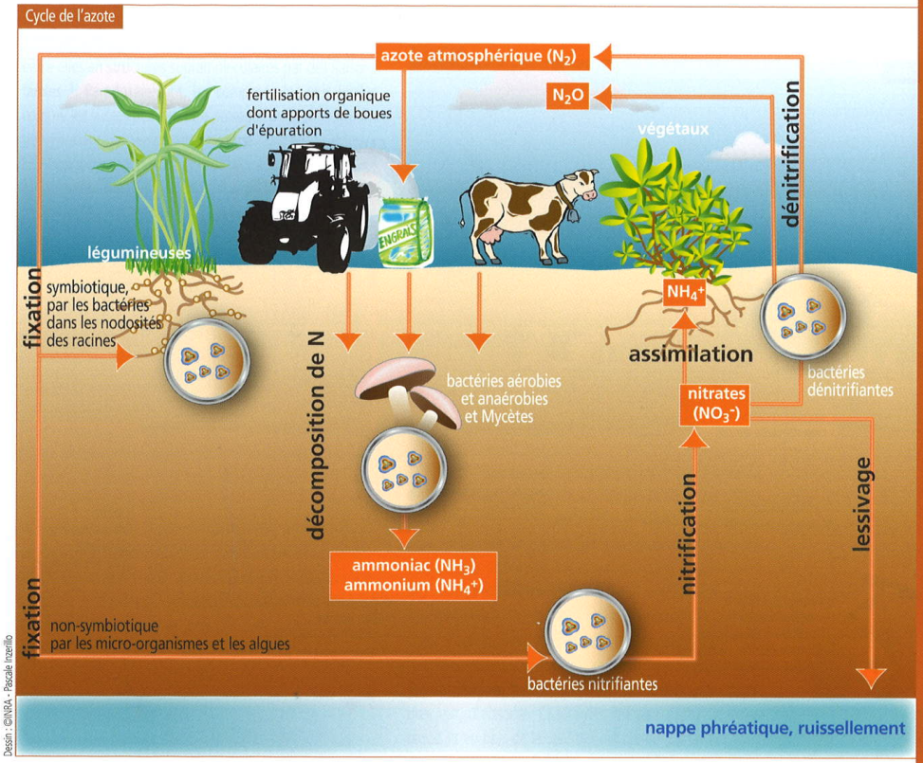 Le protoxyde d’azote N2O
	 2nd gaz à effet de serre après le CO2 en France
	 Pouvoir de réchauffement global 300 fois supérieur à celui du CO2
	 Forte contribution de l’agriculture aux émissions de N2O (sols, utilisation de fertilisants azotés) 
	 Niveau de fond atmosphérique : 320 ppb(v)
Adeline AYZAC – INRA Centre Val de Loire – UR Sols
Journées qualité du département EA - 26-27 / 11 / 2015
OBJECTIFS
Demande qualité en réponse à l’AO du département EA (IB 2014) pour :

Caractériser l’exactitude (justesse et fidélité) de trois analyseurs 
de N2O atmosphérique et les comparer
 Financement d’un stage de 10 semaines : DUT chimie, printemps 2015
 Achat de bouteilles de gaz étalons de différents niveaux de concentration en N2O et matériels associés (détendeurs)
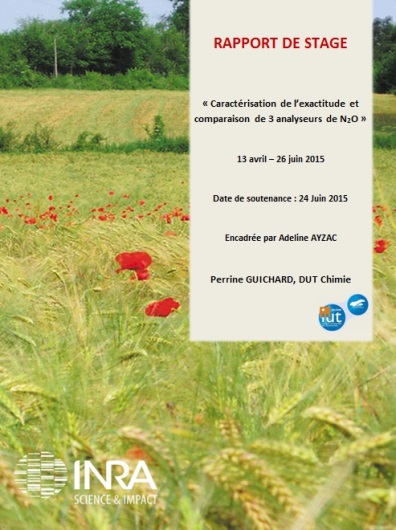 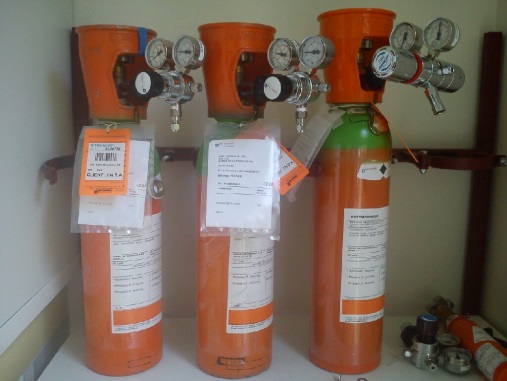 S’intègre dans le paragraphe « Maîtrise des méthodes » (§3.5) de la V2 du référentiel qualité INRA
Adeline AYZAC – INRA Centre Val de Loire – UR Sols
Journées qualité du département EA - 26-27 / 11 / 2015
_01
MATERIELS & METHODES
.04
Adeline AYZAC – INRA Centre Val de Loire – UR Sols
Journées qualité du département EA - 26-27 / 11 / 2015
ANALYSEURS DE N2O
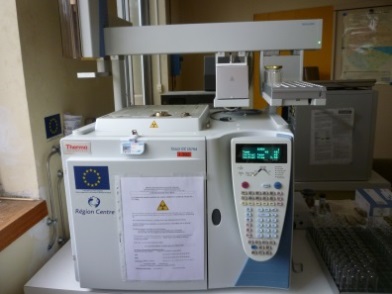 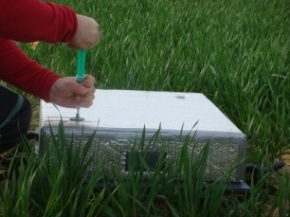 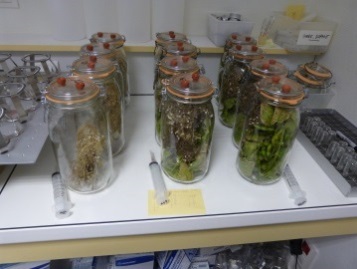 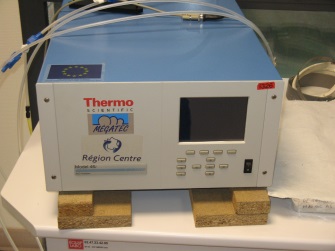 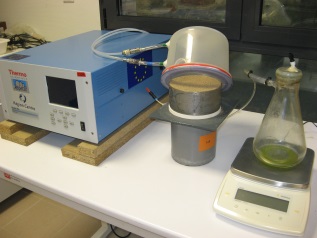 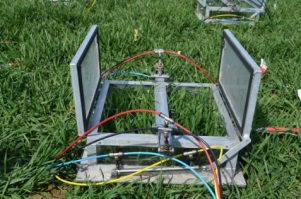 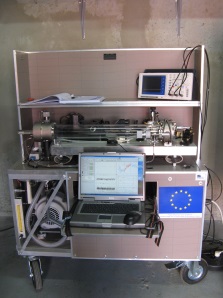 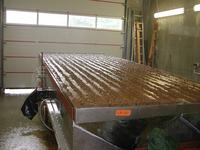 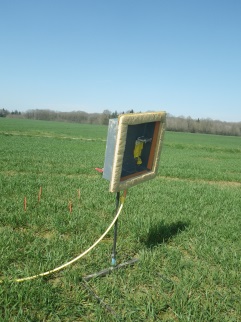 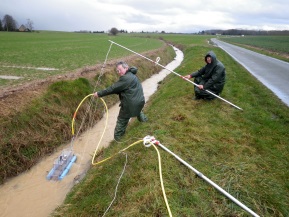 (*) Manuel utilisateur MEGATEC 46i (Thermo Scientific)         (**) Guimbault et al. 2011
Adeline AYZAC – INRA Centre Val de Loire – UR Sols
Journées qualité du département EA - 26-27 / 11 / 2015
PLAN DE CARACTERISATION
Pré-requis 
- Validation de méthode (norme NF V 03-110 : 2010)
- « Grands échantillons » (≥ 30 individus, test de Student)
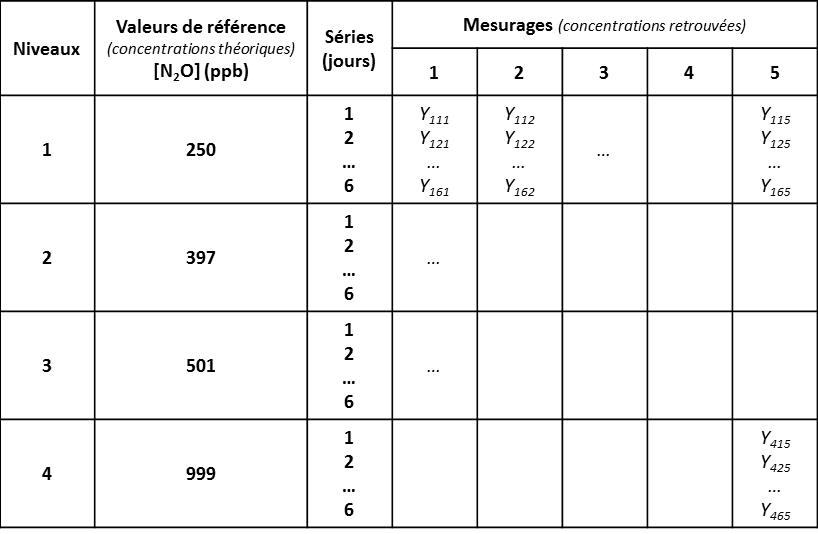 Construction
 4 niveaux de concentration
 5 répétitions / niveau
 6 séries (jours)
Soit 30 valeurs / niveau / analyseur
Echantillons de caractérisation 	
	- 4 matériaux de référence : bouteilles de gaz de mélanges étalons de N2O dans N2
	- Certificats d’analyse (pas d’accréditation) avec incertitude associée
Adeline AYZAC – INRA Centre Val de Loire – UR Sols
Journées qualité du département EA - 26-27 / 11 / 2015
TRAITEMENT DES DONNEES
CARACTERISATION DES METHODES
Linéarité
Critères d’exactitude
 Justesse : biais moyen absolu, biais moyen relatif, taux de récupération
 Fidélité : écart-type de répétabilité, écart-type inter-séries, écart-type de fidélité intermédiaire, coefficient de variation de fidélité intermédiaire
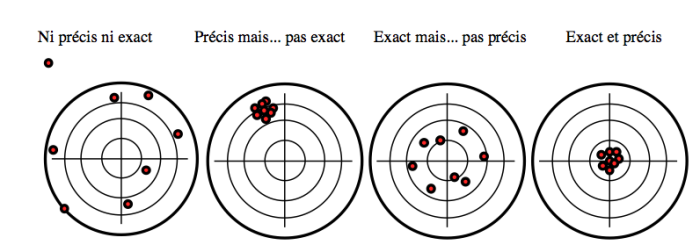 COMPARAISON DES ANALYSEURS




Intervalles de confiance : 
	test de Student (avec un risque a = 0,05)
VALIDATION DES METHODES




Profil d’exactitude : 
	norme NF V03-110 : 2010
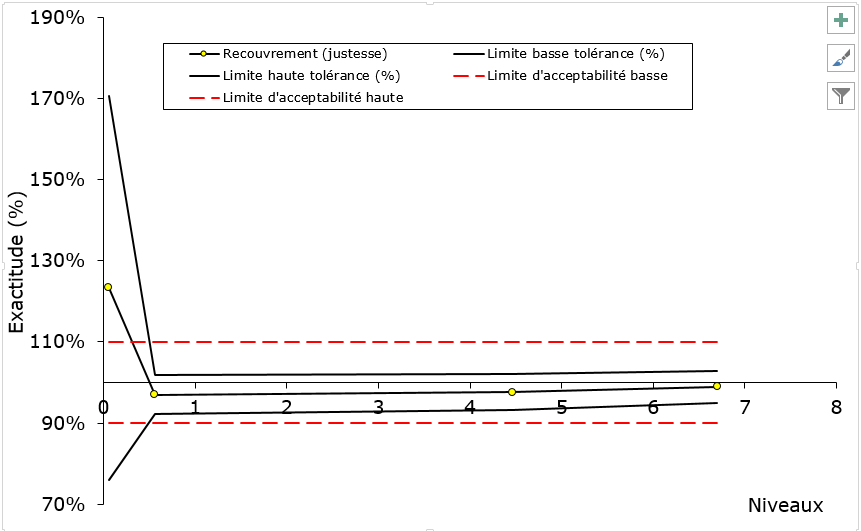 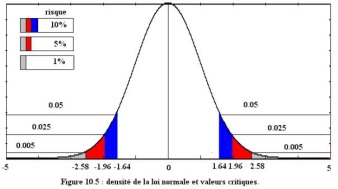 Adeline AYZAC – INRA Centre Val de Loire – UR Sols
Journées qualité du département EA - 26-27 / 11 / 2015
_02
PREMIERS RESULTATS
.08
Adeline AYZAC – INRA Centre Val de Loire – UR Sols
Journées qualité du département EA - 26-27 / 11 / 2015
JUSTESSE ET LINEARITE
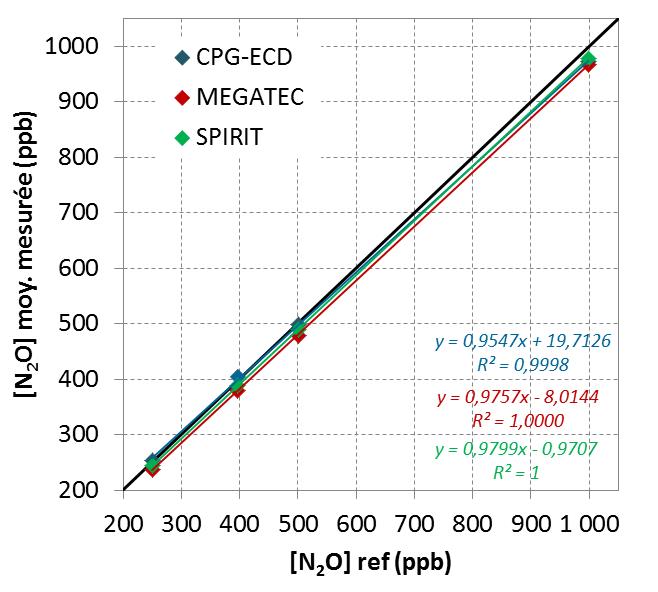 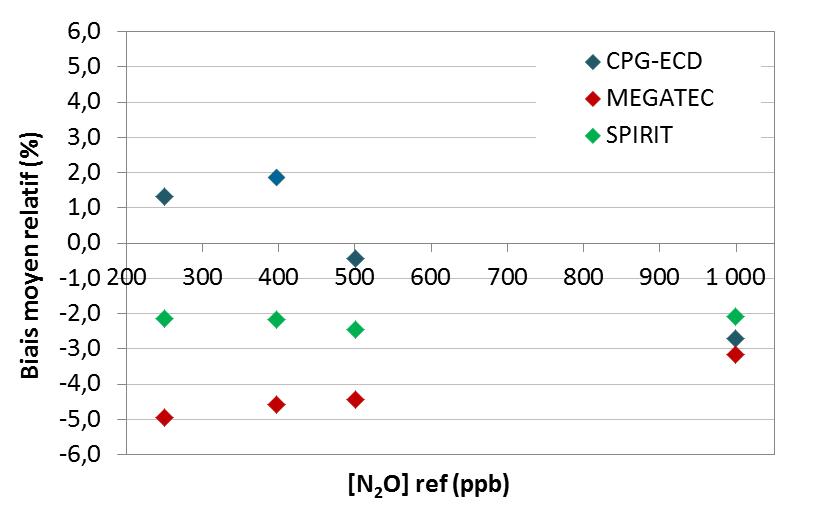  Réponse linéaire des 3 analyseurs sur la gamme de concentrations en N2O testée 
 Biais relatifs systématiques de - 4,3 % pour le MEGATEC et de -2,2 % pour le SPIRIT en moyenne
Adeline AYZAC – INRA Centre Val de Loire – UR Sols
Journées qualité du département EA - 26-27 / 11 / 2015
FIDELITE INTERMEDIAIRE
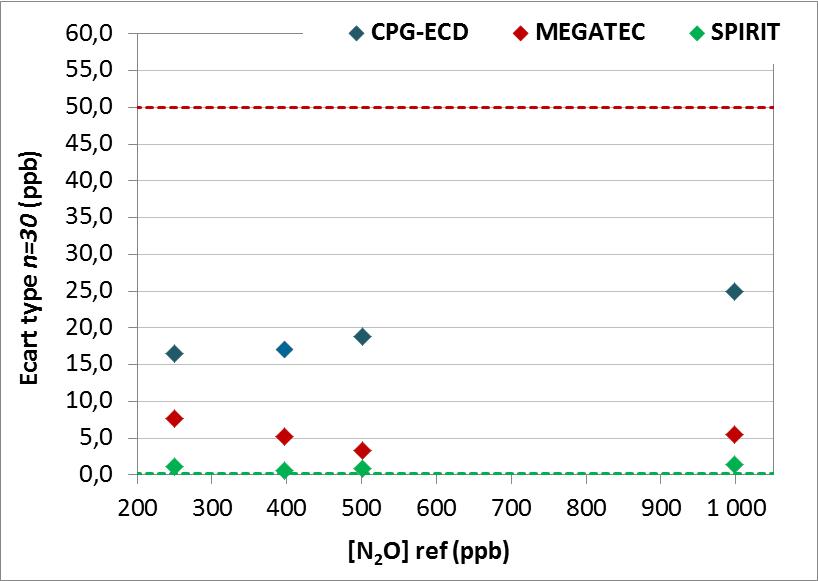 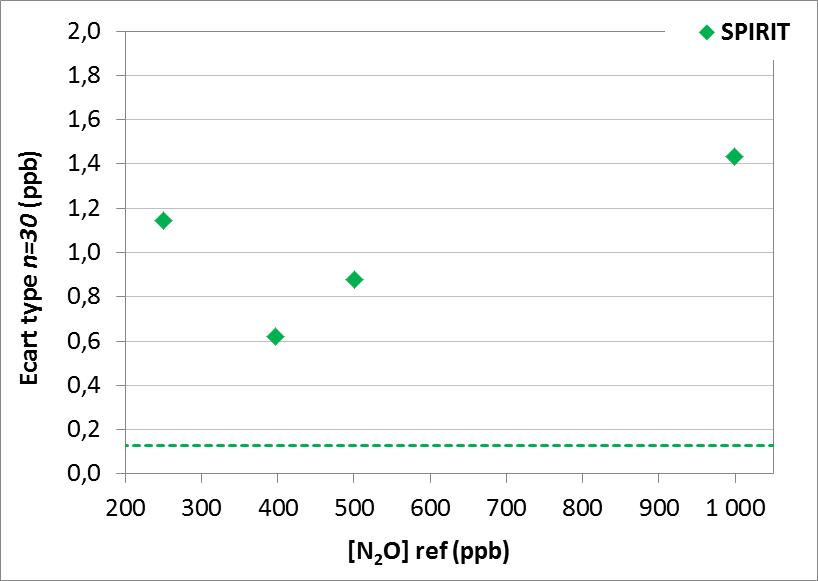 Limites affichées = spécifications constructeur pour le MEGATEC   - - - - - - - - - - 
et pour le SPIRIT   - - - - - - - - - -
  CPG-ECD : 	fidélité de l’ordre de 20ppb en moyenne ; étape de prélèvement (vials sous vide) = 	source d’erreur 	supplémentaire par rapport aux autres analyseurs

  MEGATEC : 	fidélité bien meilleure que sensibilité annoncée ; attention, dans des conditions de 	laboratoire telles 	T°C constante et gaz « purs » notamment

  SPIRIT : 	fidélité moins bonne que sensibilité annoncée ; sensibilité estimée sur acquisition continue sur 5h 	(1 jour) et sans répétition (sous-estimation) ; possible effet de T°C et/ou de réglage optique
Adeline AYZAC – INRA Centre Val de Loire – UR Sols
Journées qualité du département EA - 26-27 / 11 / 2015
COMPARAISON DES ANALYSEURS
Comparaisons de moyennes par calcul des intervalles de confiance (test de Student ; risque a = 0,05 )
250 ppb
397 ppb
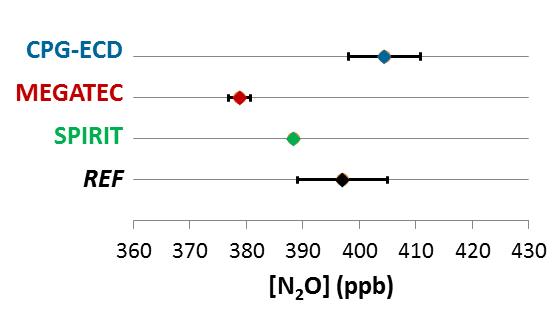 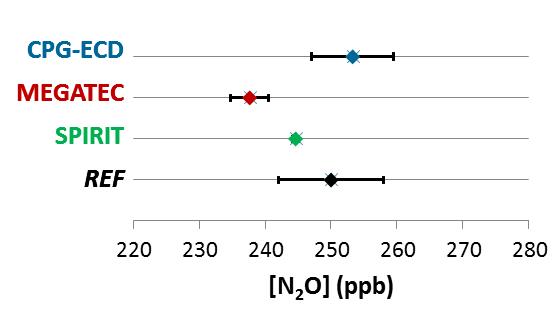 Incertitude associée à la valeur de référence (certificat analyse)
501 ppb
999 ppb
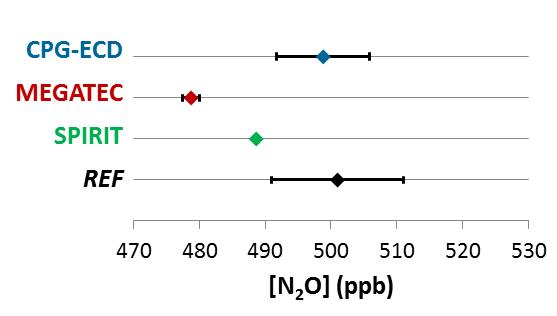 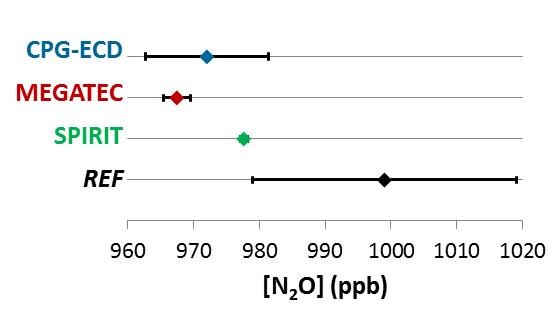  Nécessité de corriger les biais ou pas ?
 Tolérance à définir : bornes acceptables ?
Adeline AYZAC – INRA Centre Val de Loire – UR Sols
Journées qualité du département EA - 26-27 / 11 / 2015
_03
CONCLUSIONS ET PERSPECTIVES
.012
Adeline AYZAC – INRA Centre Val de Loire – UR Sols
Journées qualité du département EA - 26-27 / 11 / 2015
CONCLUSIONS
Quels analyseurs, quelles préconisations ?
 CPG-ECD : le plus juste, sensibilité moyenne, pour des mesures à postériori sur de faibles volumes
 MEGATEC : le bon rapport qualité / prix, sensibilité très correcte, facile et rapide à mettre en œuvre pour des expérimentations de laboratoire ([N2O] élevées) à mesures en flux continus
 SPIRIT : le plus sensible, pour des mesures de faibles [N2O] en flux continus, mise en œuvre plus délicate (nombres de personnes, réglages, etc)

POINT DE VIGILANCE : critères obtenus en conditions contrôlées de laboratoire (température ambiante, humidité relative) et sur du N2O seul dans N2   PERSPECTIVES : mesures simultanées sur l’air ambiant (impact extérieur)
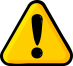 Adeline AYZAC – INRA Centre Val de Loire – UR Sols
Journées qualité du département EA - 26-27 / 11 / 2015
PERSPECTIVES : vers la validation de méthodes
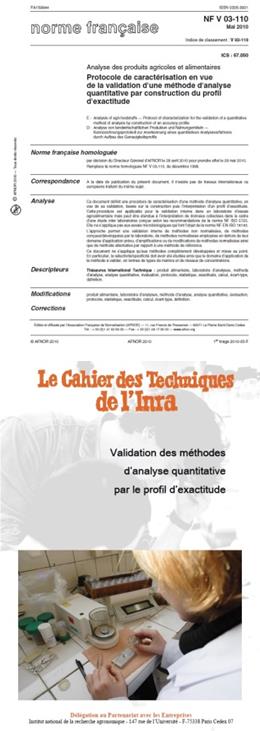 Méthodologie : profil d’exactitude
- Norme NF V 03-110 : 2010 : Protocole de caractérisation en vue de la validation d’une méthode d’analyse quantitative par construction du profil d’exactitude
- Cahier des techniques de l’INRA : numéro spécial 2010
- Outil Excel fourni par la DQual : Profil+Exactitude+Template+ver+3.xlsx

Définition des critères de décision
- Proportion b : proportion de résultats qui devront être compris dans les intervalles de tolérance (généralement de 80 à 95%)
- Limites d’acceptabilité ± l : écart acceptable autour de la valeur de référence (performances suffisantes pour l’interprétation des résultats scientifiques (besoins chercheurs / projets))

Résultats de validation
- Limites de quantification basses
- Estimation des incertitudes de mesure
- Rédaction d’un dossier de validation pour la méthode de mesure du N2O atmosphérique
Adeline AYZAC – INRA Centre Val de Loire – UR Sols
Journées qualité du département EA - 26-27 / 11 / 2015
MERCI DE VOTRE ATTENTION !
.015
Adeline AYZAC – INRA Centre Val de Loire – UR Sols
Journées qualité du département EA - 26-27 / 11 / 2015